Урок  по русской речи в 8 классе
«Определение» (повторение)
Форма урока: урок – познание

Тип урока: урок – повторение

Оборудование:
разноуровневые карточки
опорные слова
иллюстрация глухаря
репродукция  В.М.Васнецова «Аленушка»
Девиз урока«Надо знать обо всем понемножку, но все о немногом»                                                                              К.А.Тимирязев
Климе́нт Арка́дьевич Тимиря́зев 

 русский естествоиспытатель, физиолог, физик, приборостроитель, историк науки, писатель, переводчик, публицист.
Тест с открытым ответом
Определение – это …
Определяемое слово – это …
Определяемое слово согласуется с определением в …
Определение выражается …
А вы знаете, что …
В Бразилии растет нефтяное дерево – копаифера. Из ствола дерева вытекает сок. По своему составу этот сок ничем не отличается от дизельного топлива. Его можно без переработки заливать в бак автомобиля.
Самостоятельно выполнить разноуровневое задание
Работа по вариантамЗадание:Списать предложение, найти определения и указать, чем они выражены.А вы знаете, что …
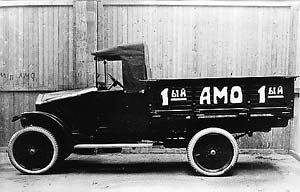 А вы знаете, что …
Есть такое выражение  «глухая тетеря». 
Как оно появилось?
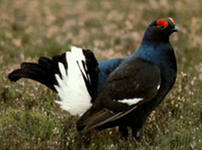 Тетерев – родственник глухаря. Он тоже, как и глухарь, токует весной и, когда поет, ничего не слышит. Народ давно это заметил и стал называть так невнимательных, глуховатых людей.
Справка:
токовать – значит  петь.
Вопрос: 
Кого называют 
«глухой тетерей»?
Где могут использоваться определения?
Задание: 
разобрать слово глуховатый по составу
Творческая работа по картине В.Васнецова «Аленушка»Вы все помните сказку о сестре и ее непослушном братце.Как называется эта сказка?
А вы знаете, что …

по сказке была написана картина «Аленушка», автором которой является замечательный русский художник  Виктор Михайлович Васнецов.
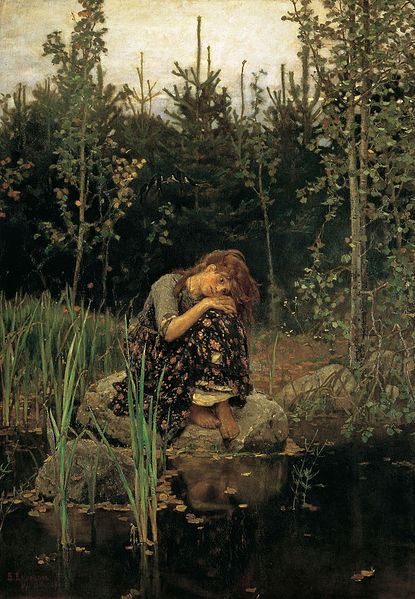 В.Васнецов 
«Аленушка»
Что и кого вы видите на картине?
Подберите к словам определения
камень (большой)                            озеро (глубокое)
девочка (грустная)                          сарафанчик (пестренький)
кофточка (голубенькая)                  братец (младший)
листья (красноватые,  желтые)       вода (темная)
Задание:Измените словосочетания в указанном падеже, составьте связный текст  и запишите.
(на) большой камень (П.п.) 
(у)    глубокое озеро (Р.п.) 
(в) пестренький сарафанчик
(в) голубенькая кофточка (П.п.)
грустная девочка (И.п.) 
(о) младший братец (П.п.)
красноватые и желтые листья (И.п.)
темная вода (В.п.)
Образец готового текста
У глубокого озера на большом камне сидит грустная девочка Аленушка. Она в пестреньком сарафанчике, в голубенькой кофточке. Девочка горюет о младшем братце Иванушке. По озеру плывут красноватые и желтые листья. Печально смотрит Аленушка на темную воду.
Вопрос:
Для чего нужны определения?
А вы знаете, что …
Спит орешник у лесной сторожки.
Желтая  листва лежит вокруг.
А на голых веточках сережки,
Зеленея,  выглянули вдруг.
Вопрос: 
Как по-другому называют определения?
Что они придают слову?
Итог урока.
Составление инсерта
Домашнее задание

Продолжить работать над рубрикой «А вы знаете, что …» Найти определения в материале «В мире интересного» и дать полную характеристику.